BÀI 26:
MỘT SỐ VẤN ĐỀ CHUNG VỀ HOA VÀ CÂY CẢNH
I. Vai trò và giá trị kinh tế:
- Hoa là món ăn tinh thần của con người, tham gia vào các lễ tiệc như: cưới xin, mừng thọ, sinh nhật,…
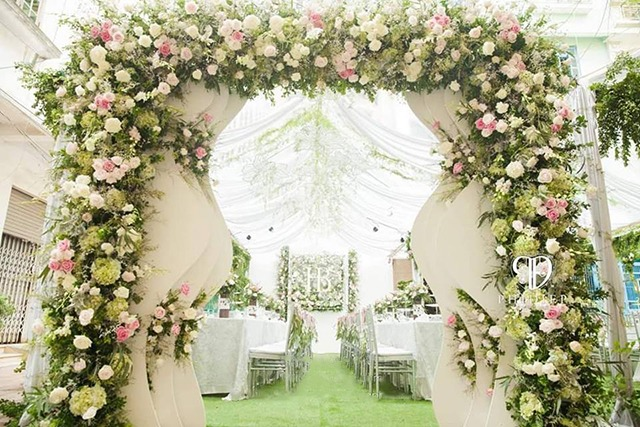 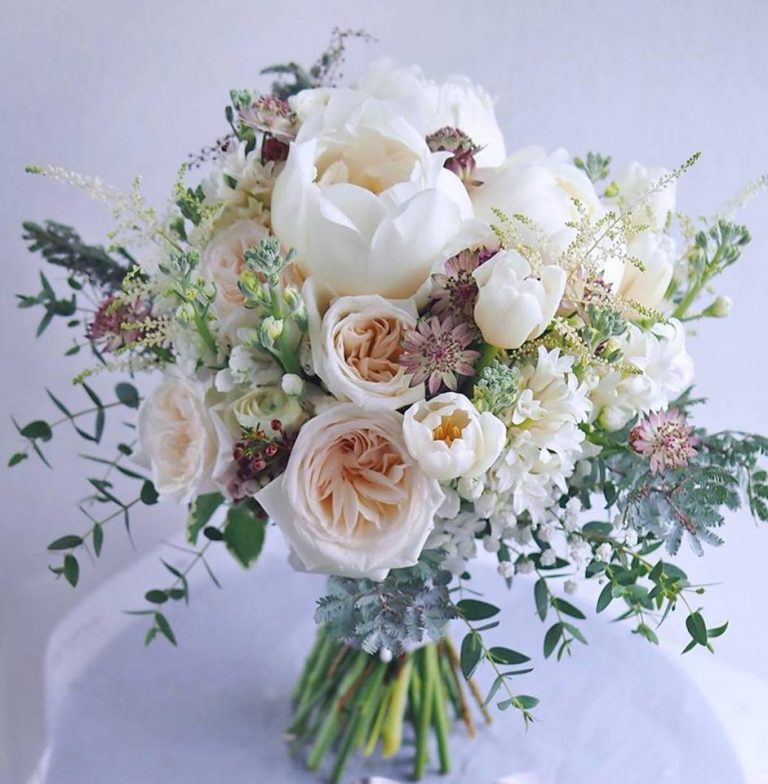 Hoa trong đám cưới
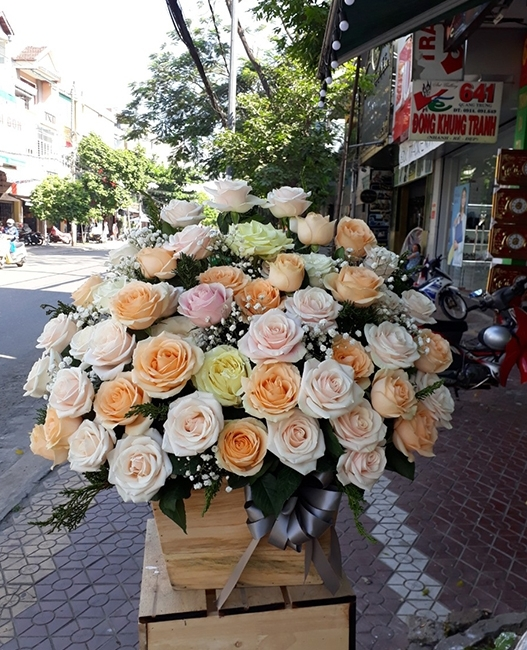 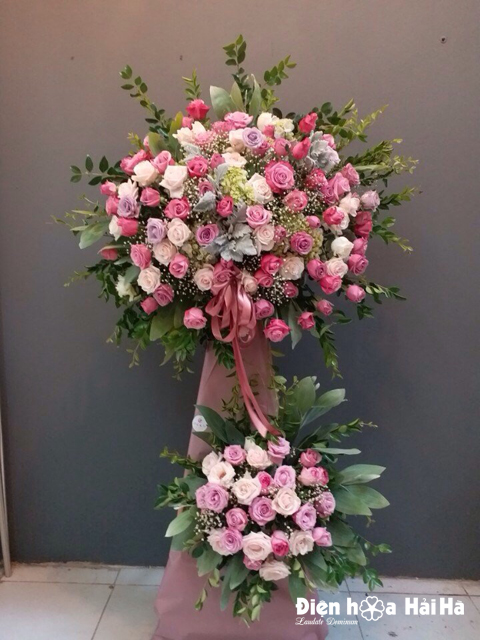 Hoa chúc mừng
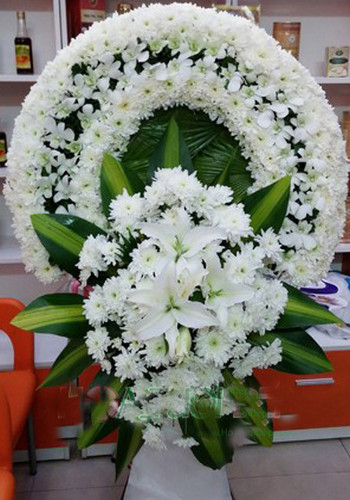 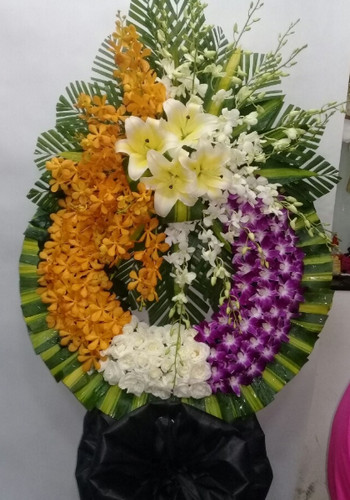 Hoa chia buồn
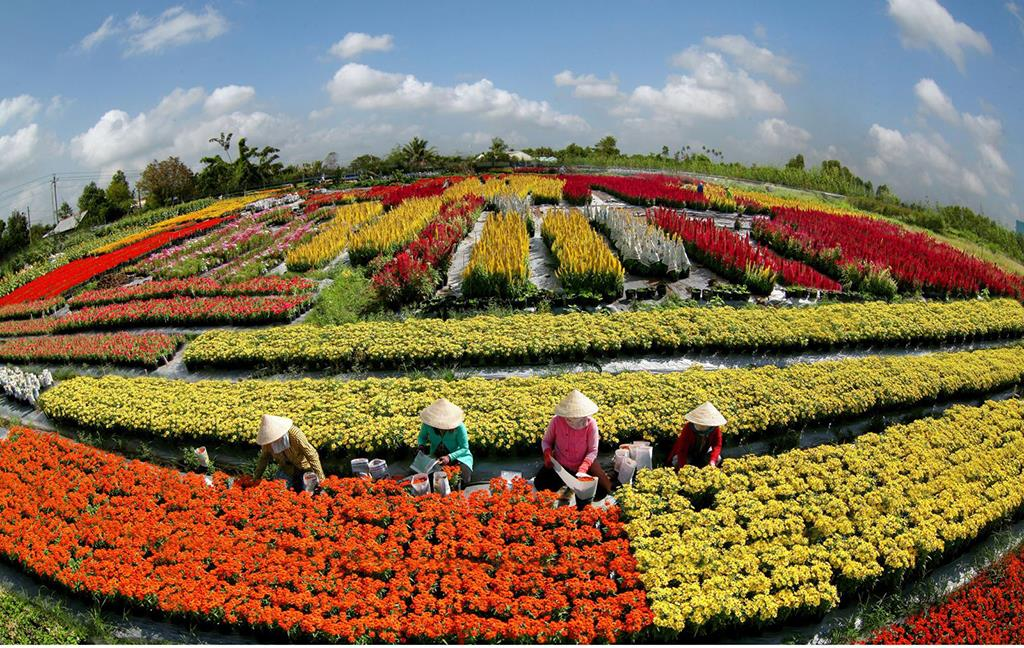 Làng hoa
I. Vai trò và giá trị kinh tế:
- Hoa, cây cảnh là mặt hàng xuất khẩu đem lại giá trị kinh tế cao cho nhiều quốc gia
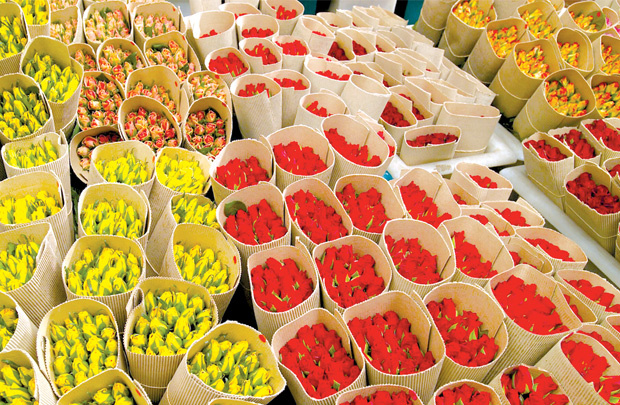 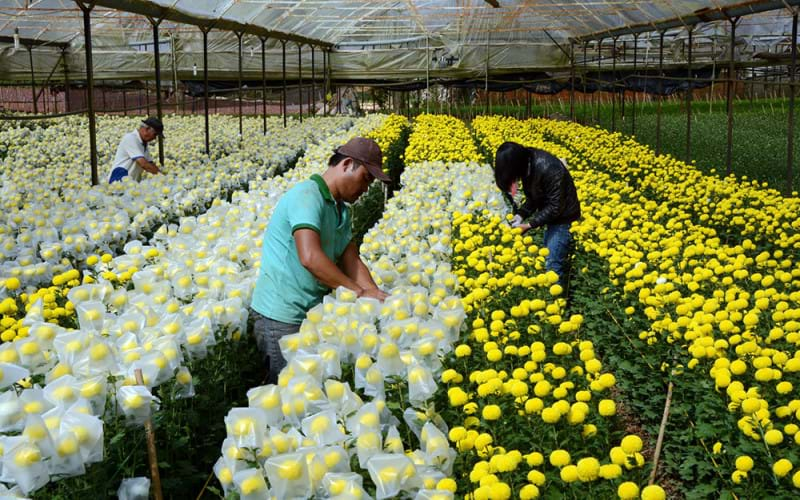 Xuất khẩu hoa
VD: Một số nước xuất khẩu hoa trên thế giới:
Colombia là quốc gia cung cấp hoa hàng đầu cho thị trường Mỹ và lớn thứ hai trên thế giới sau Hà Lan. Chủ yếu hoa hồng
Phần lớn hoa của quốc gia Nam Mỹ này được phục vụ cho dịp lễ Valentine trên thế giới. Kim ngạch xuất khẩu hoa của Colombia mỗi năm đạt khoảng 1,5 tỷ USD.
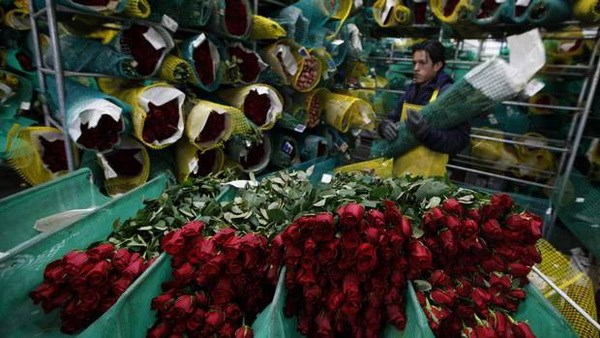 - Cuộc sống phát triển, nhu cầu sử dụng hoa ngày càng tăng và dự tính quy mô thị trường thế giới mỗi năm có thể đạt 15 tỷ USD. Trong khi đó, Việt Nam mới chỉ xuất khẩu hoa được vài chục triệu USD/năm và tiềm năng cũng như dư địa để khai thác thị trường xuất khẩu còn rất lớn. 
- Tuy nhiên, bên cạnh nguồn vốn lớn đầu tư sản xuất thì sản phẩm xuất khẩu bắt buộc phải có bản quyền giống.
- Qua tìm hiểu, chúng tôi biết được hiện mới chỉ một vài doanh nghiệp trồng hoa lớn, có sự liên kết với nước ngoài mới có thể sản xuất được hoa đảm bảo chất lượng và đáp ứng được các tiêu chuẩn xuất khẩu.
- Phần lớn các giống hoa đang sản xuất trong nước không có bản quyền là một trong những điểm yếu nhất trong sản xuất hoa Việt Nam. Giống hoa không có bản quyền hầu hết là giống cũ được nhân bản trái phép với chất lượng thấp.
I. Vai trò và giá trị kinh tế:
- Nước ta có nhiều giống thực vật quý trong đó có các loài hoa như: trà bạch, trà hồng, phong lan, địa lan, hoa hồng, hoa cúc, … là điều kiện thuận lợi cho việc phát triển ngành trồng hoa.
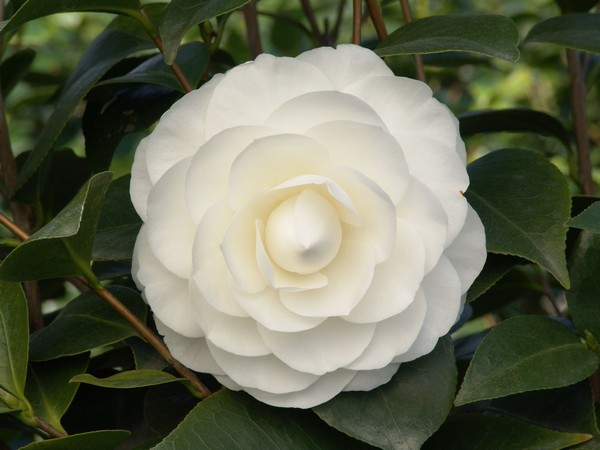 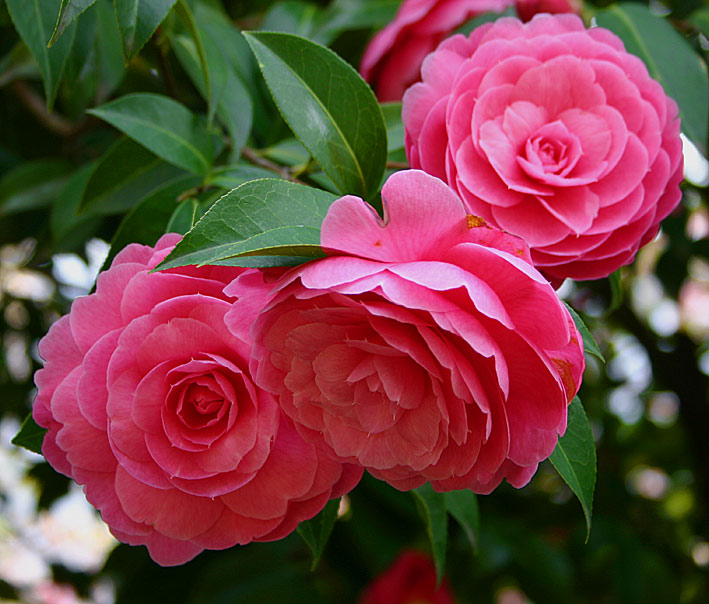 Trà bạch (trà mi)
Trà hồng
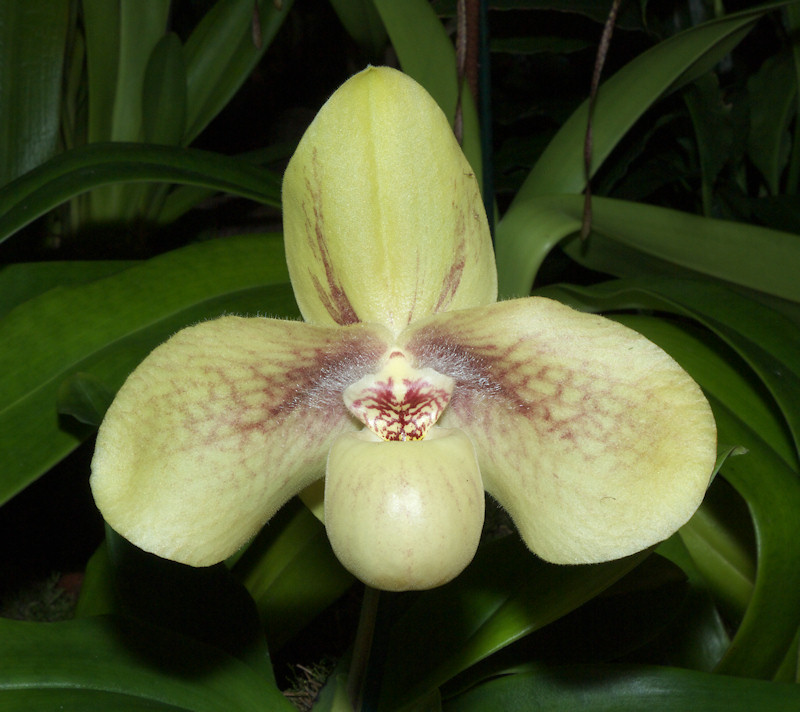 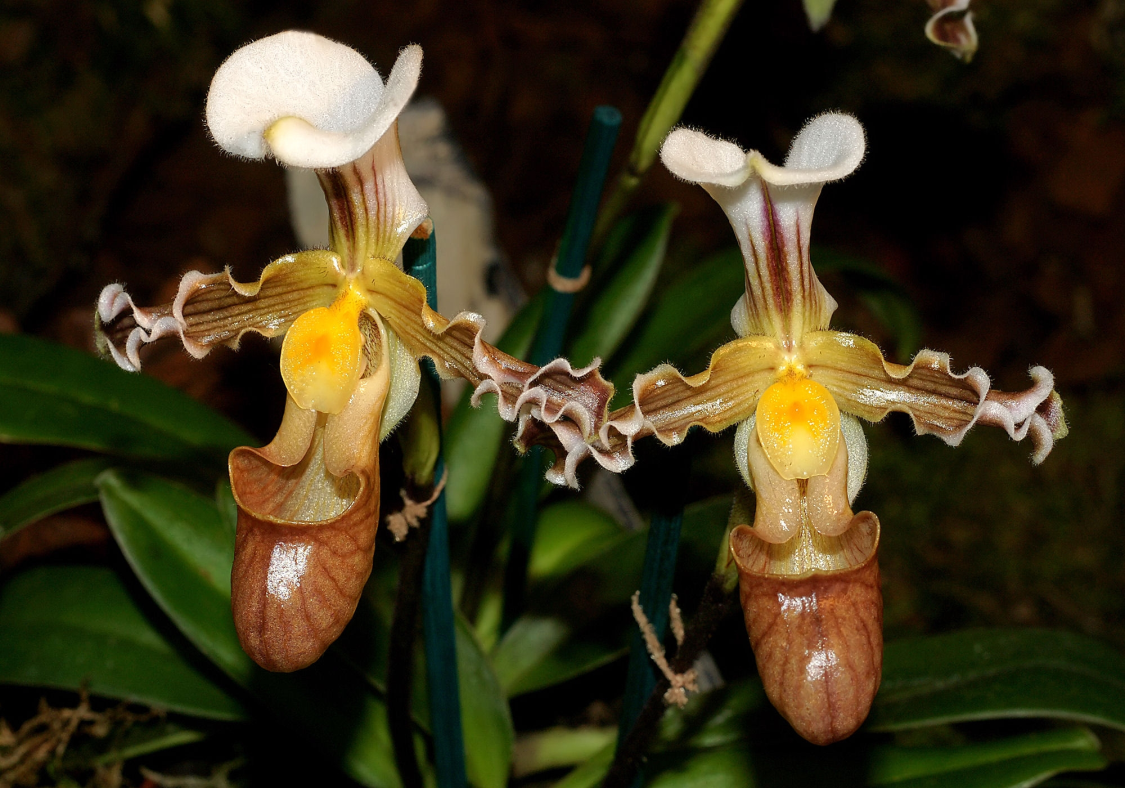 Nữ hài Trần Liên (Thái Nguyên)
Hài hằng (Tuyên Quang)
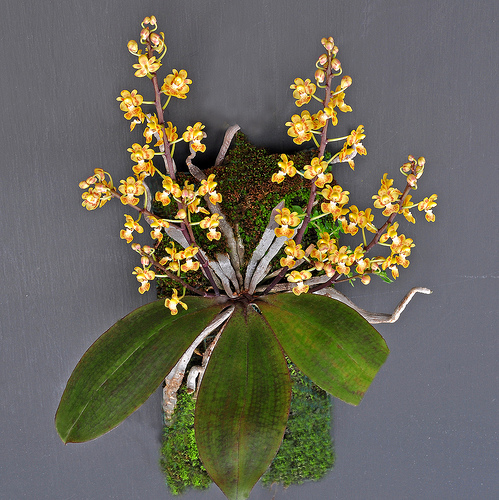 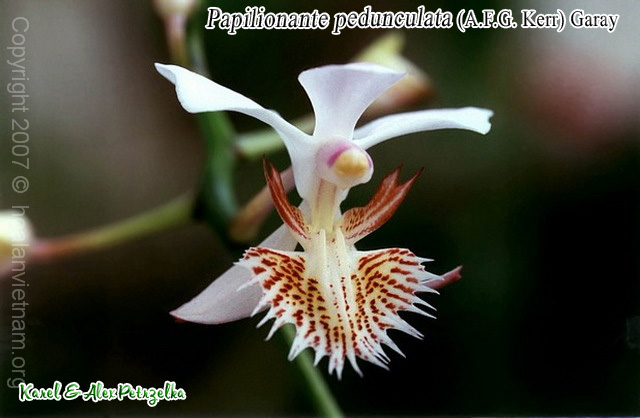 Lan Bướm (Lâm Đồng)
Hồ Điệp (Lâm Đồng)
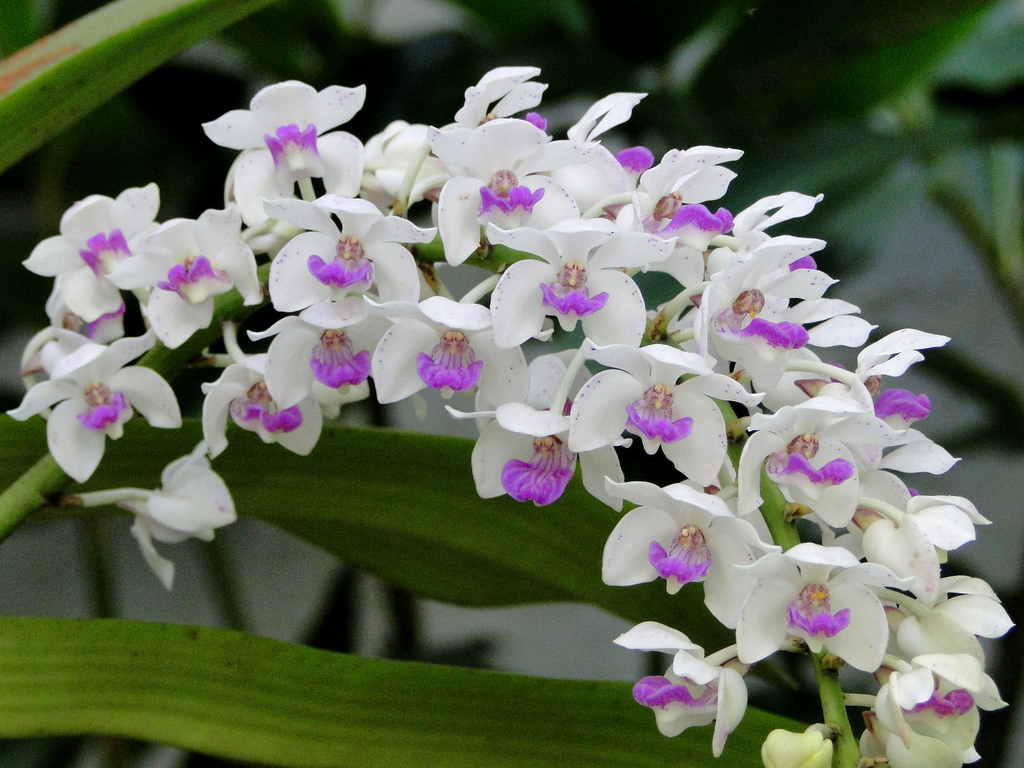 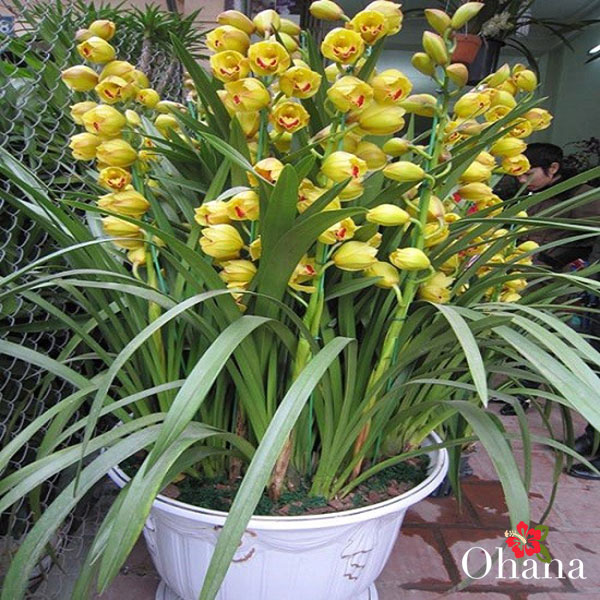 Ngọc điểm (đai châu, nghinh xuân)
Địa lan
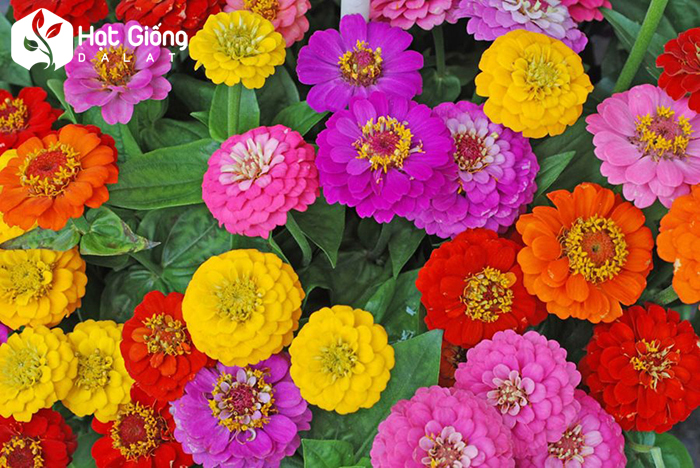 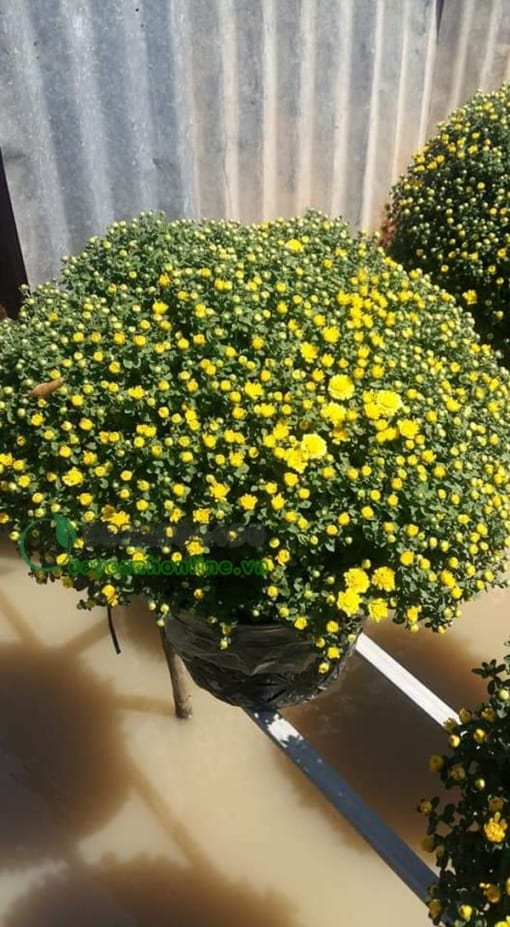 Cúc lá nhám
Cúc mâm xôi
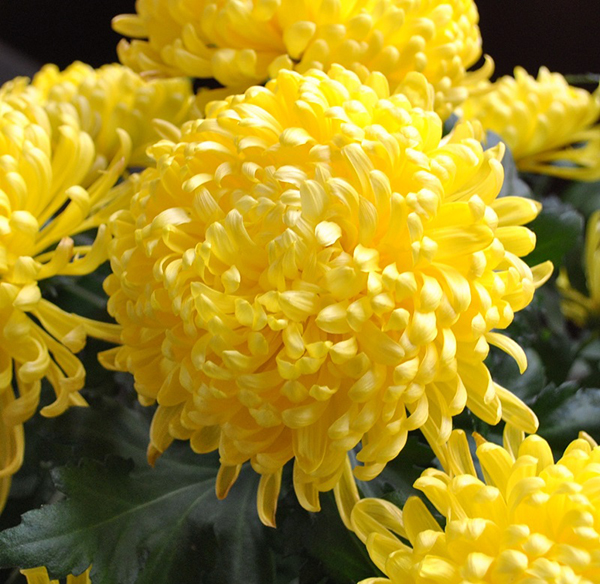 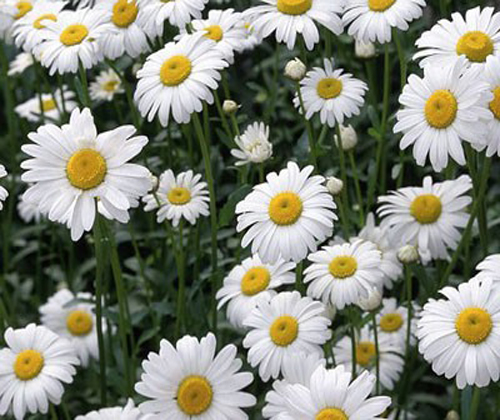 Cúc trắng
Cúc đại đóa
Ngoài ra hoa còn là nguồn nguyên liệu để sản xuất ra tinh dầu.
VD: hoa hồng, hoa lài,….
II. Phân loại hoa và cây cảnh:
Hoa:
- Căn cứ vào thời gian sống: hoa thời vụ, hoa lưu niên
Một số loại hoa thời vụ :sao nhái, dừa cạn, đồng tiền, các loại cúc, xác pháo, mào gà,…..
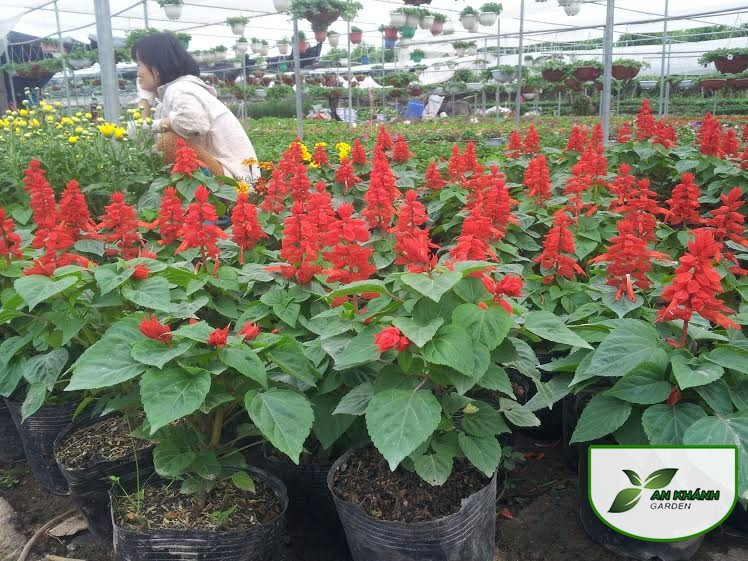 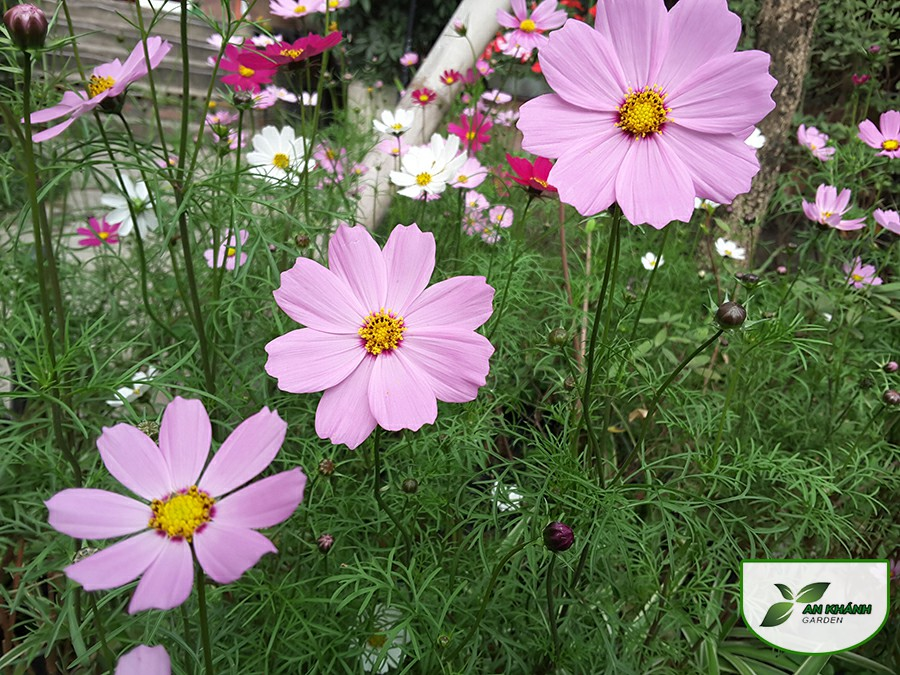 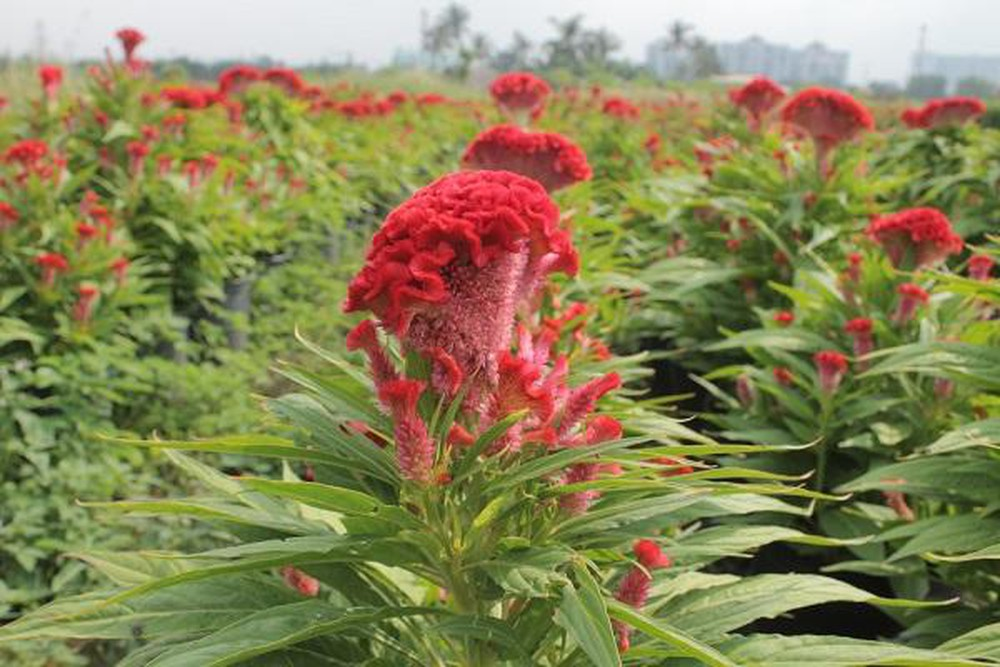 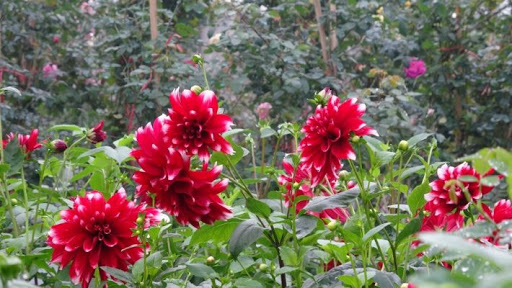 Thực vật lâu năm hay cây lưu niên (perennial plant, hay gọi đơn giản là perennial, bắt nguồn từ tiếng Latinh với "per" có nghĩa là "xuyên suốt" và "annus" có nghĩa là "năm") là loại thực vật sống lâu hơn hai năm.
VD: trang, lài tây, bụt,…
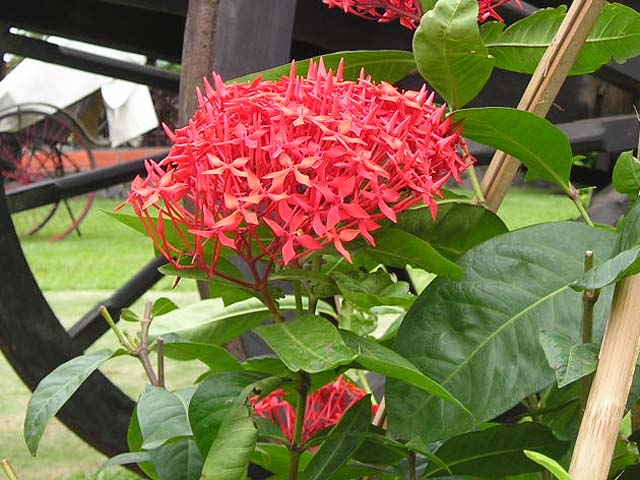 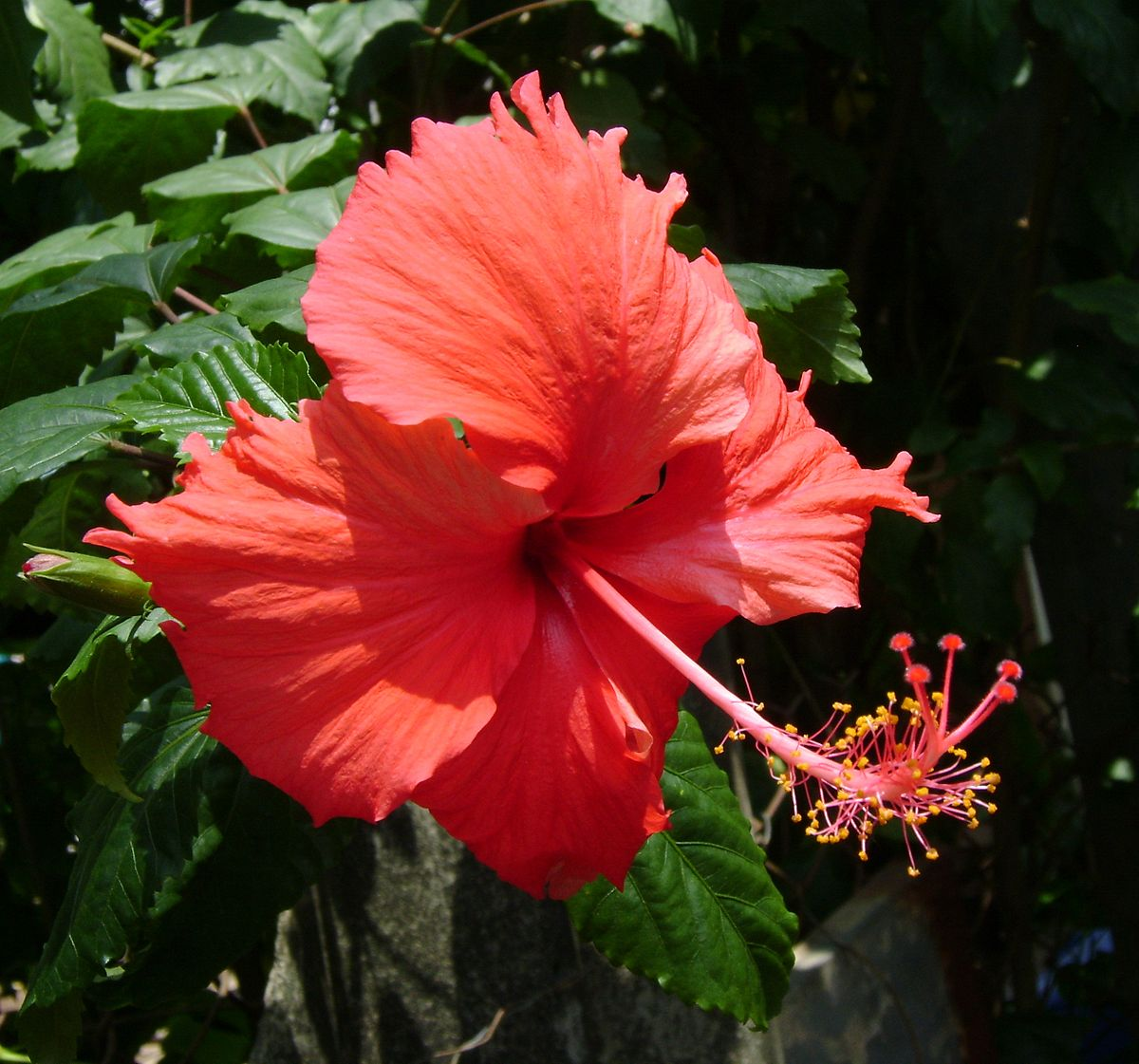 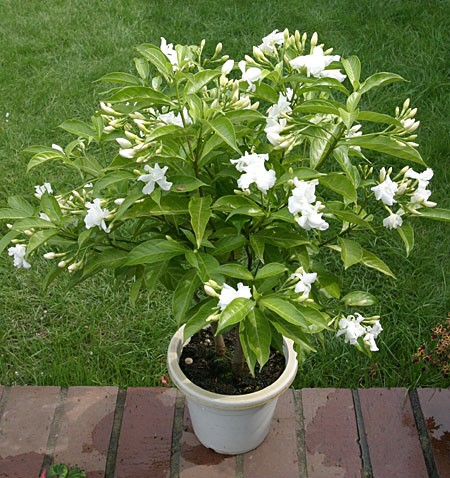 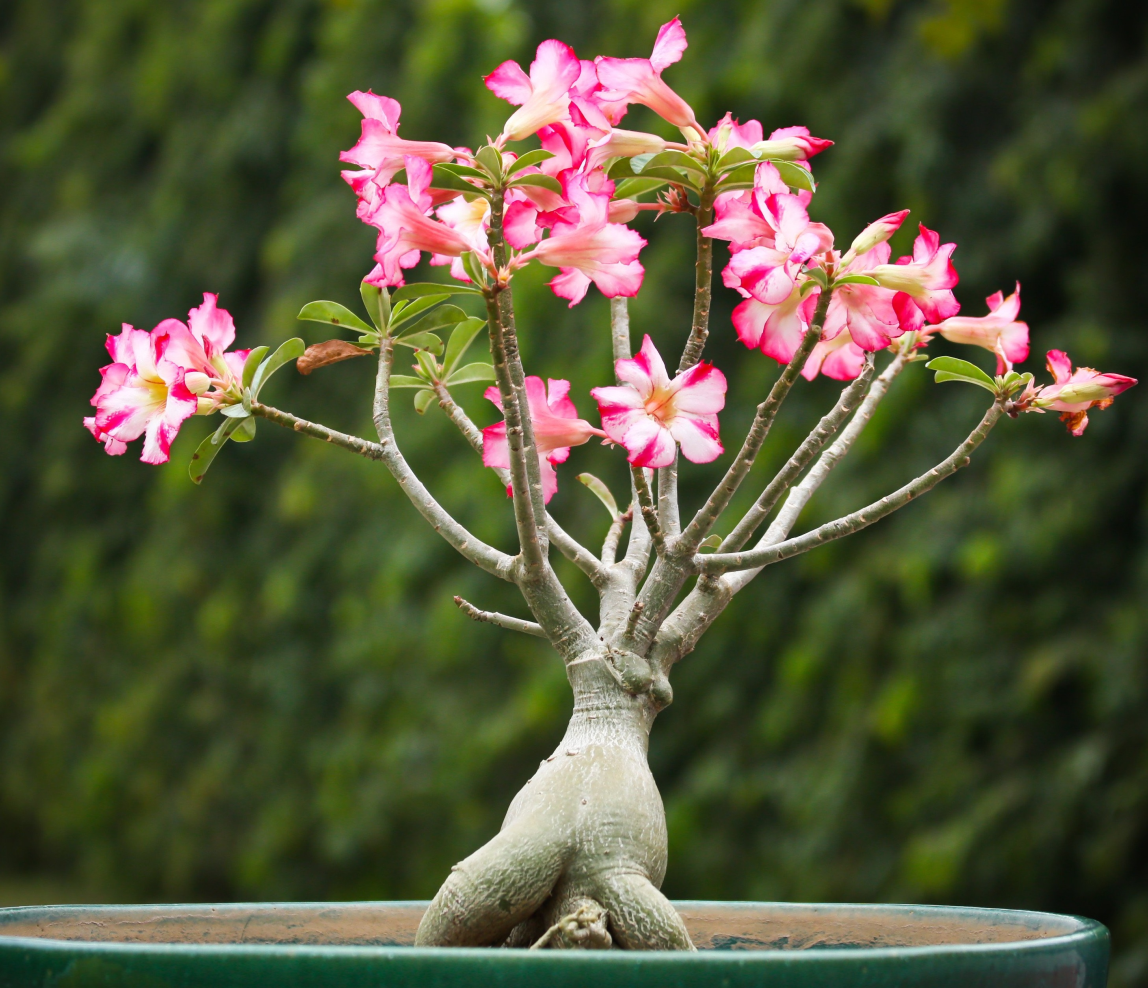 - Căn cứ vào đặc điểm cấu tạo của thân cây: cây thân thảo, cây thân gỗ bụi, thân leo, cây sống dưới nước, cây thân mềm,…
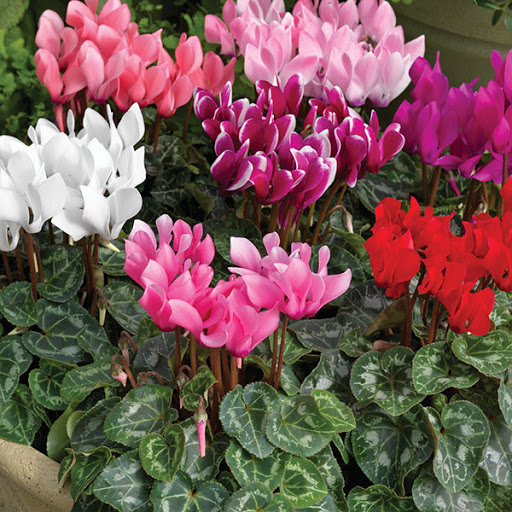 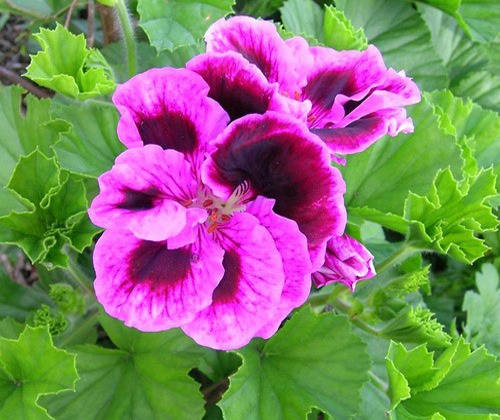 Phong lữ
Anh thảo
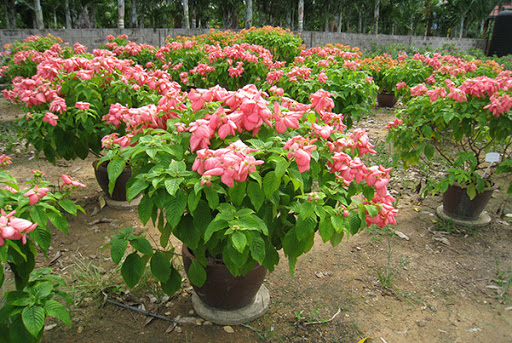 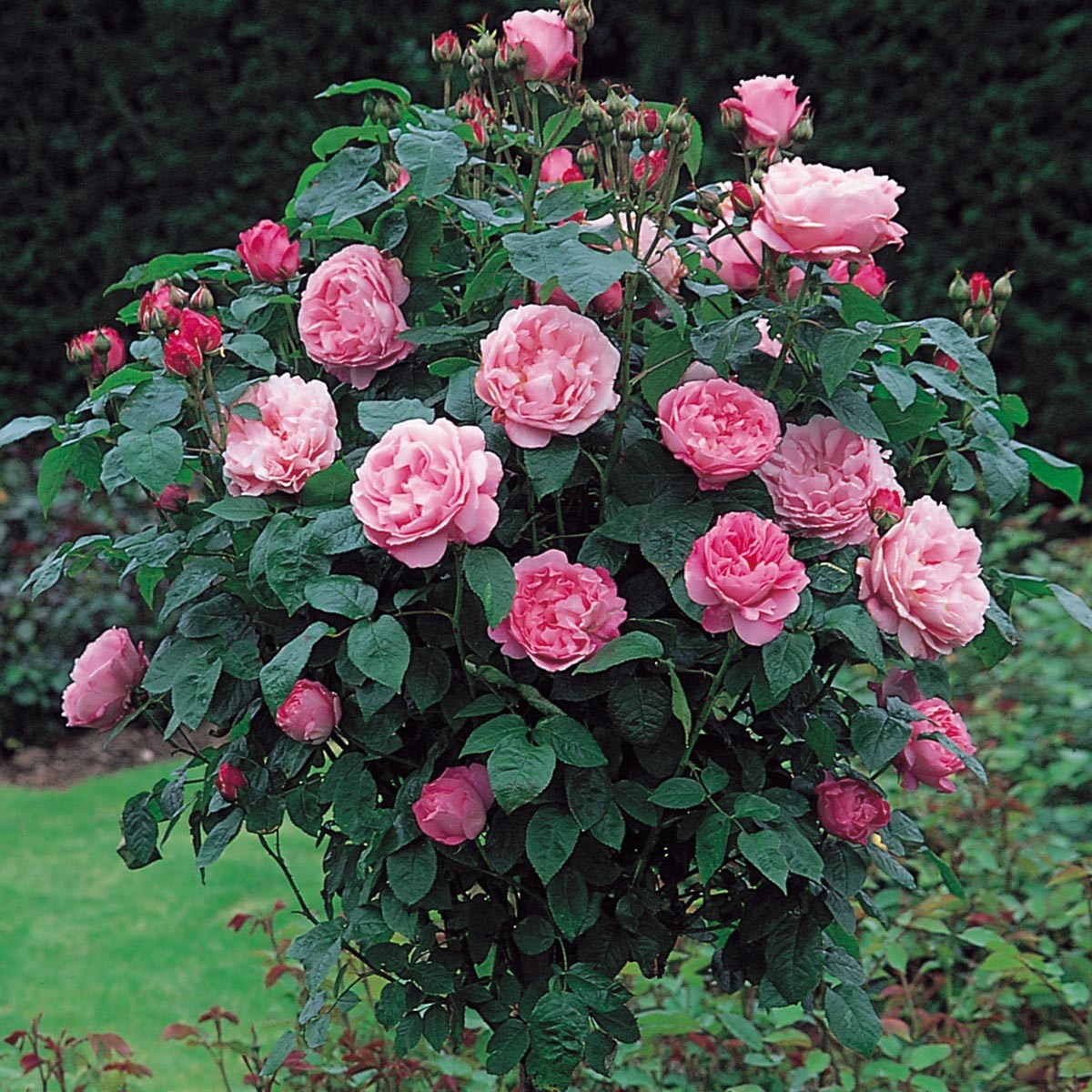 Bướm hồng
Hoa hồng
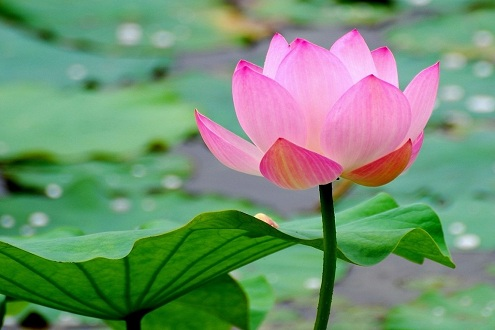 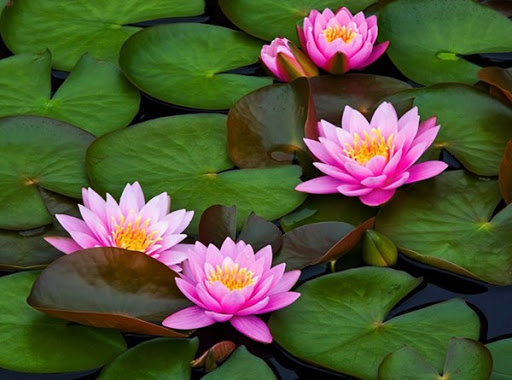 Hoa sen
Hoa súng
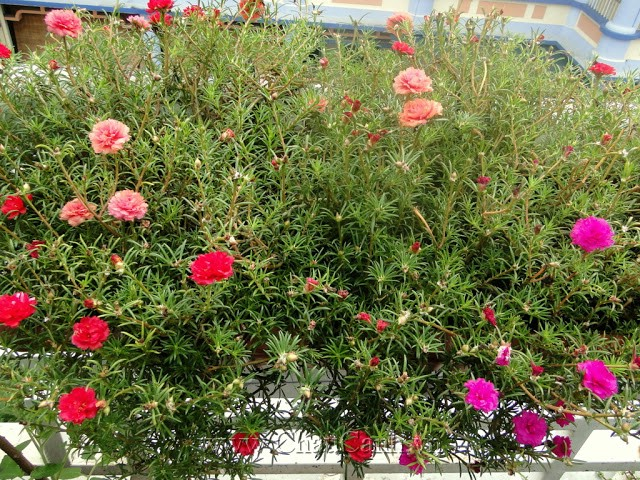 Hoa mười giờ
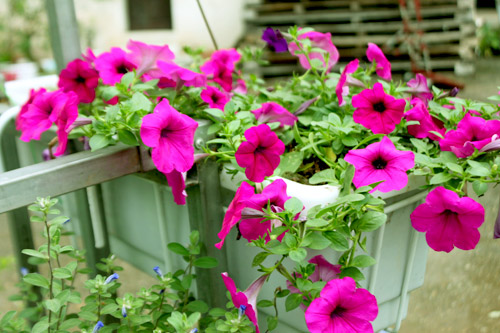 Hoa dạ yên thảo
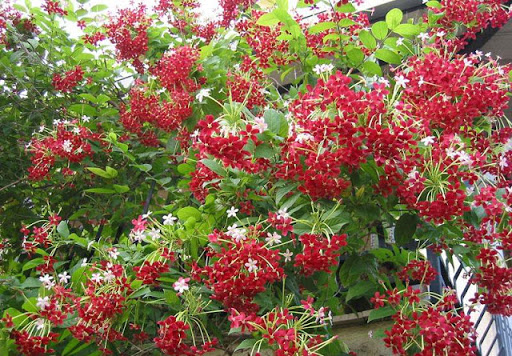 Hoa sử quân tử
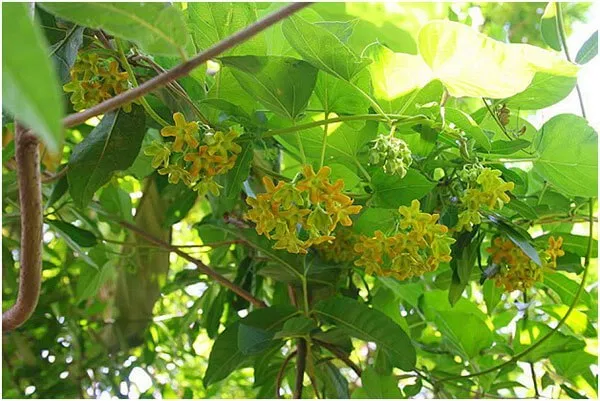 Hoa thiên lý
2. Cây cảnh: Gồm 3 loại

Cây cảnh tự nhiên

Cây dáng

Cây thế
- Cây cảnh tự nhiên: có sẵn trong tự nhiên
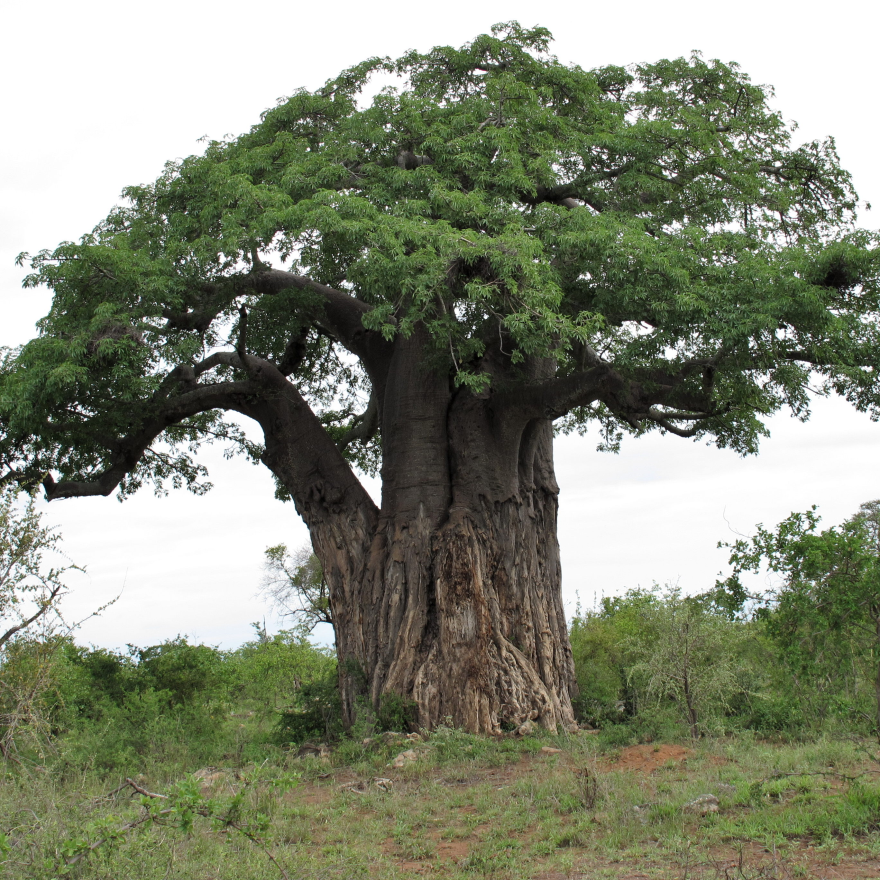 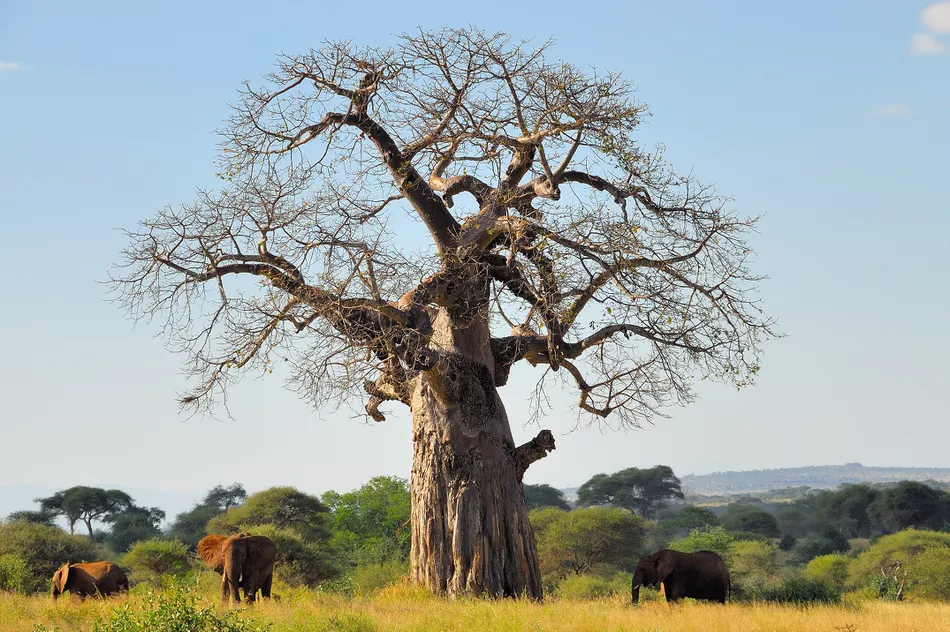 - Cây dáng: là một loại cây mà người ta chỉ chú ý đến dáng vẻ của nó
Cây dáng trực
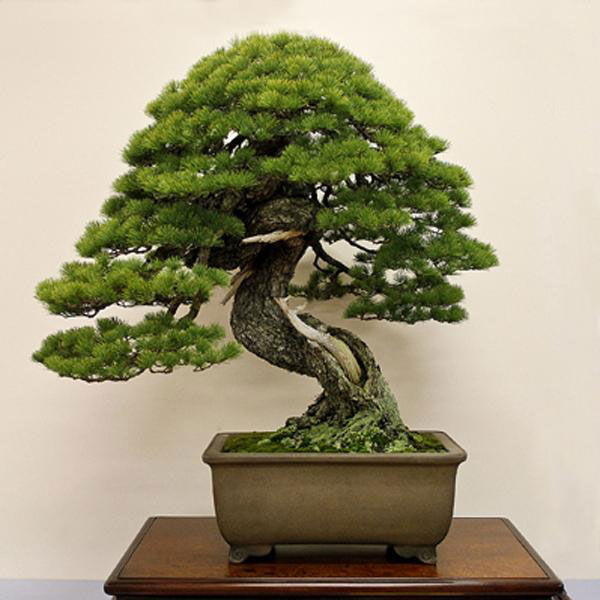 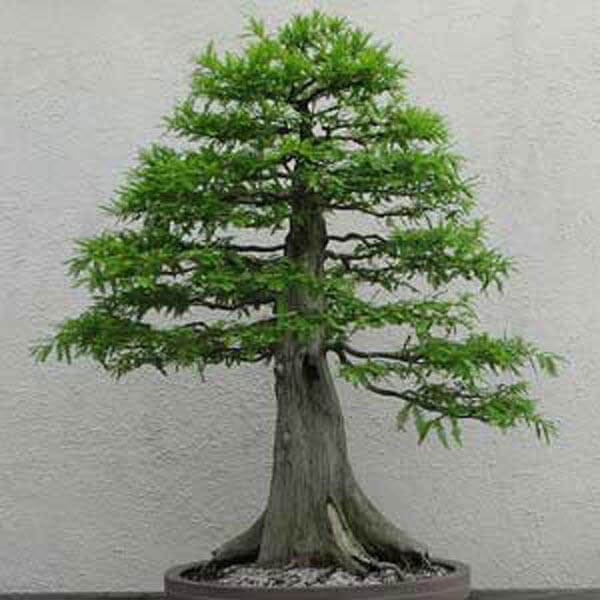 Trực quân tử
Trực lắc
Cây dáng siêu
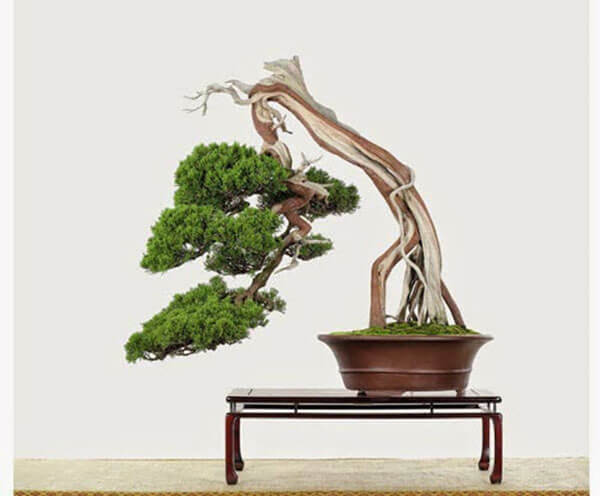 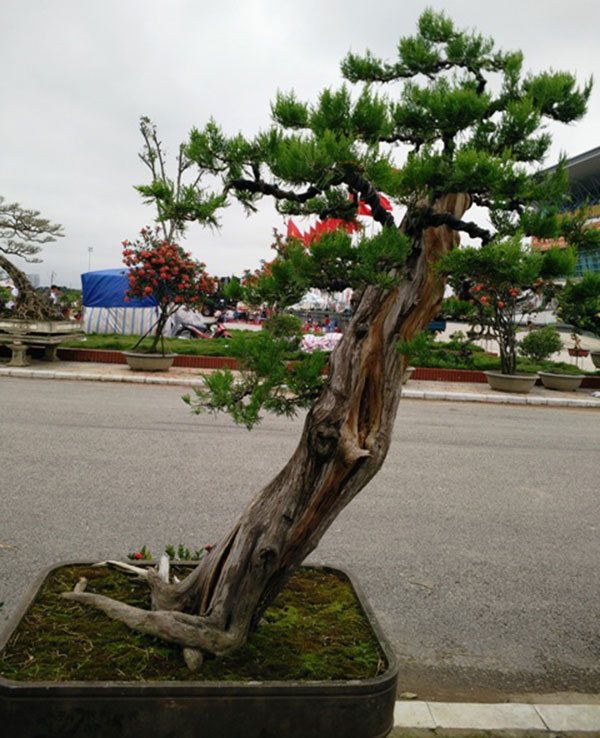 Cây dáng hoành
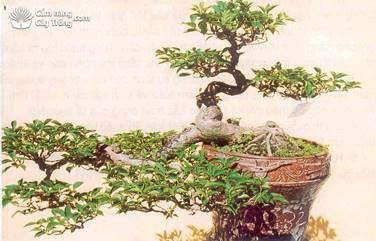 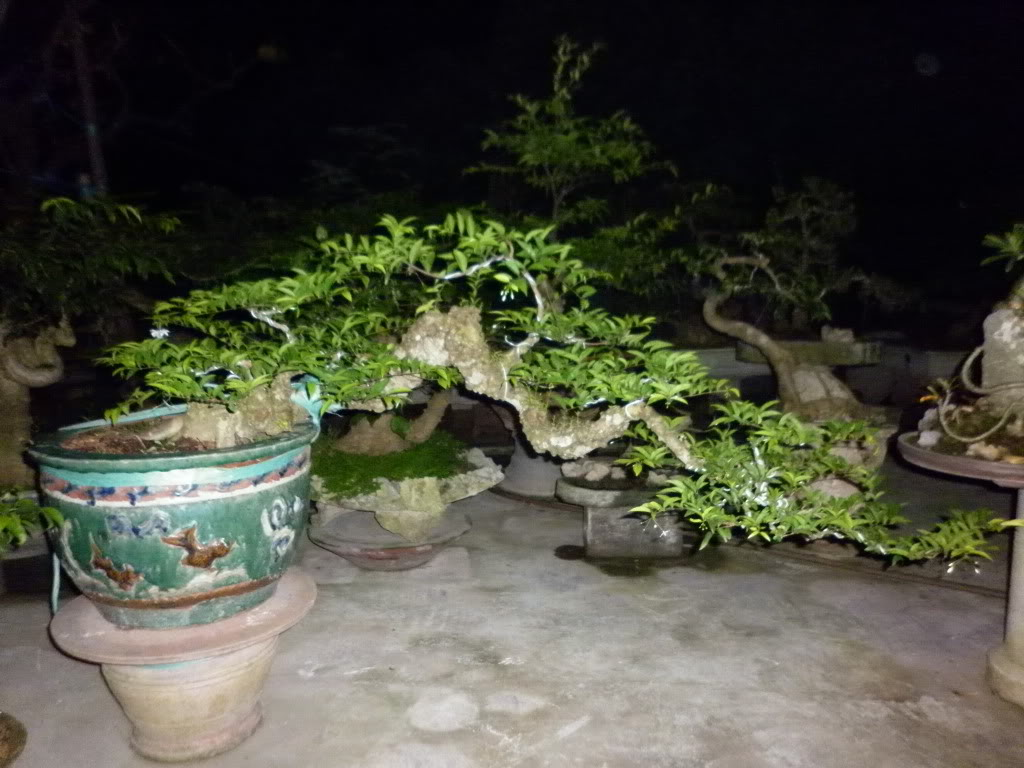 Cây dáng huyền
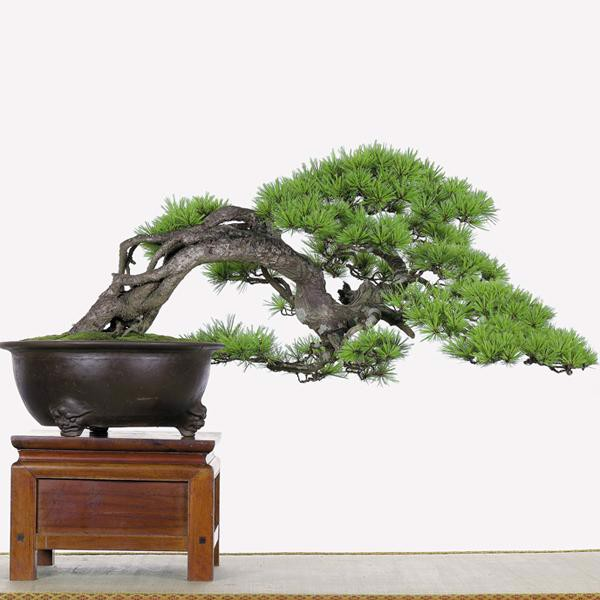 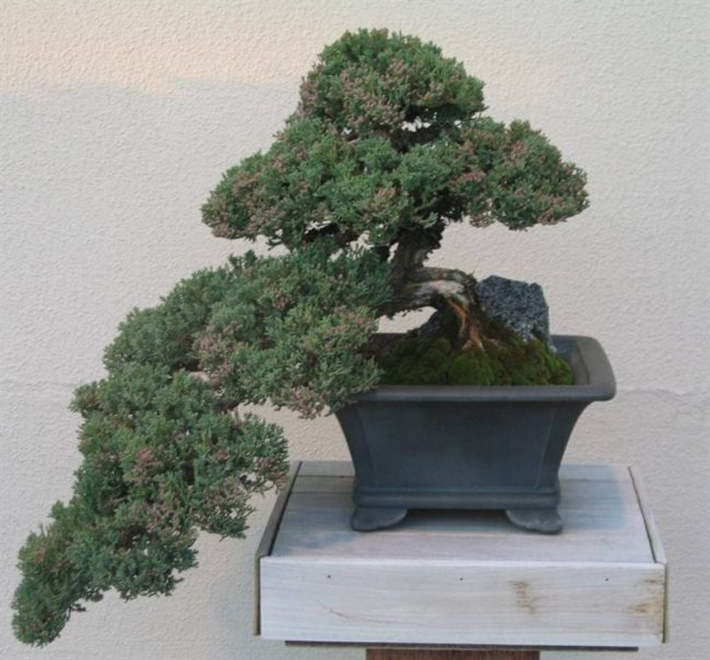 - Cây thế: là loại cây cổ thụ, lùn nhưng phải duy trì tỷ lệ cân đối giữa các bộ phận của cây (thân, lá, rễ). Cây thế trong chậu còn gọi là Bonsai
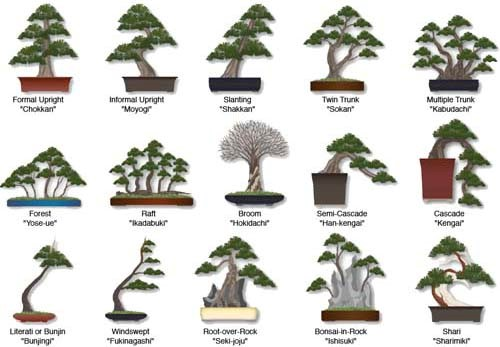 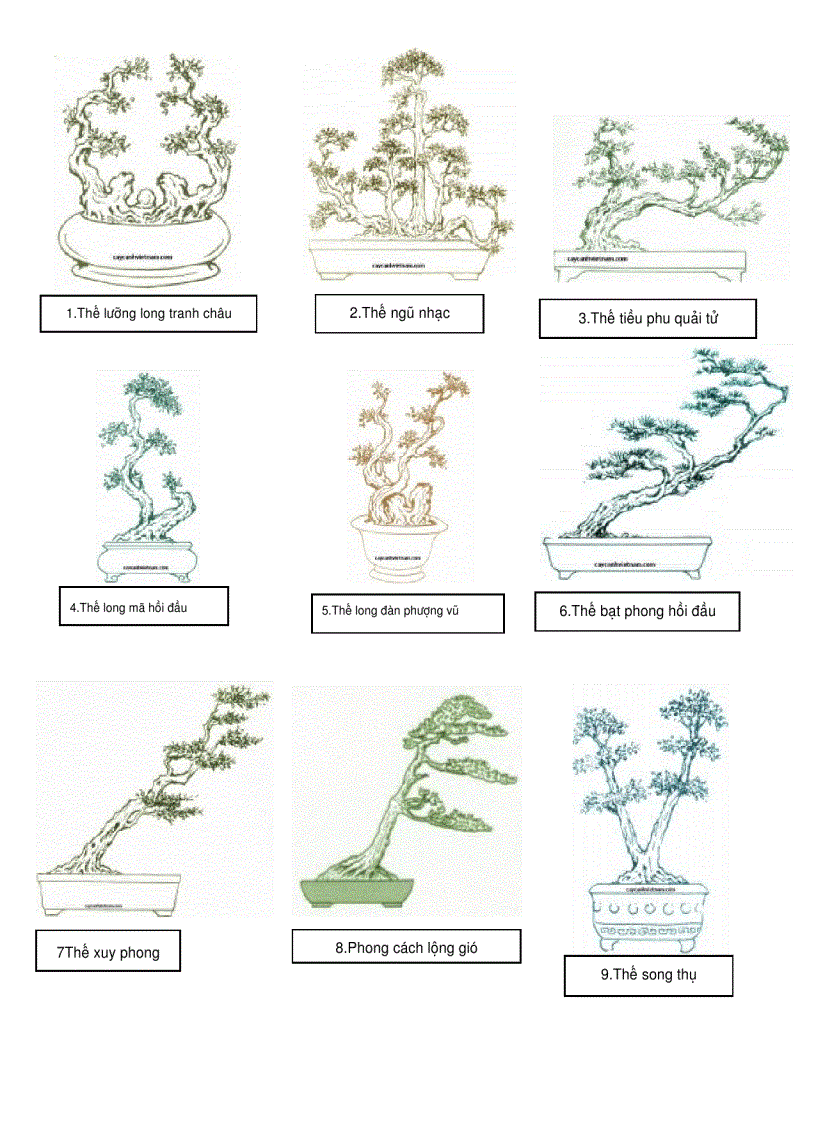 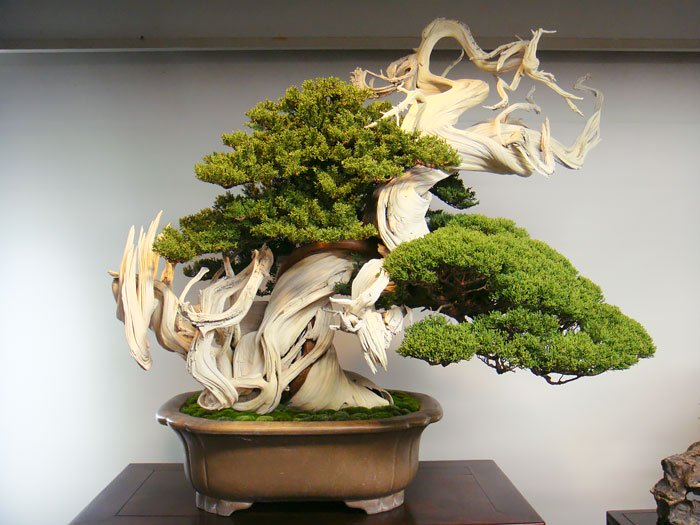 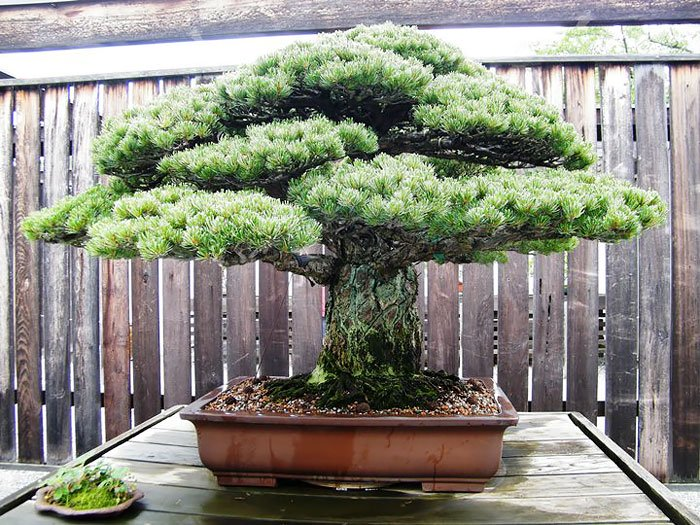 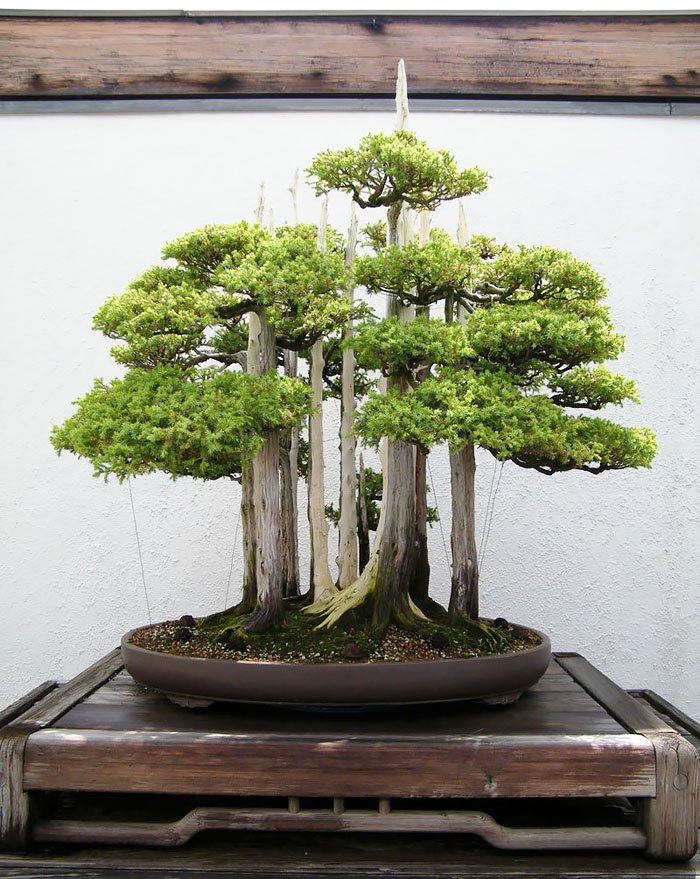 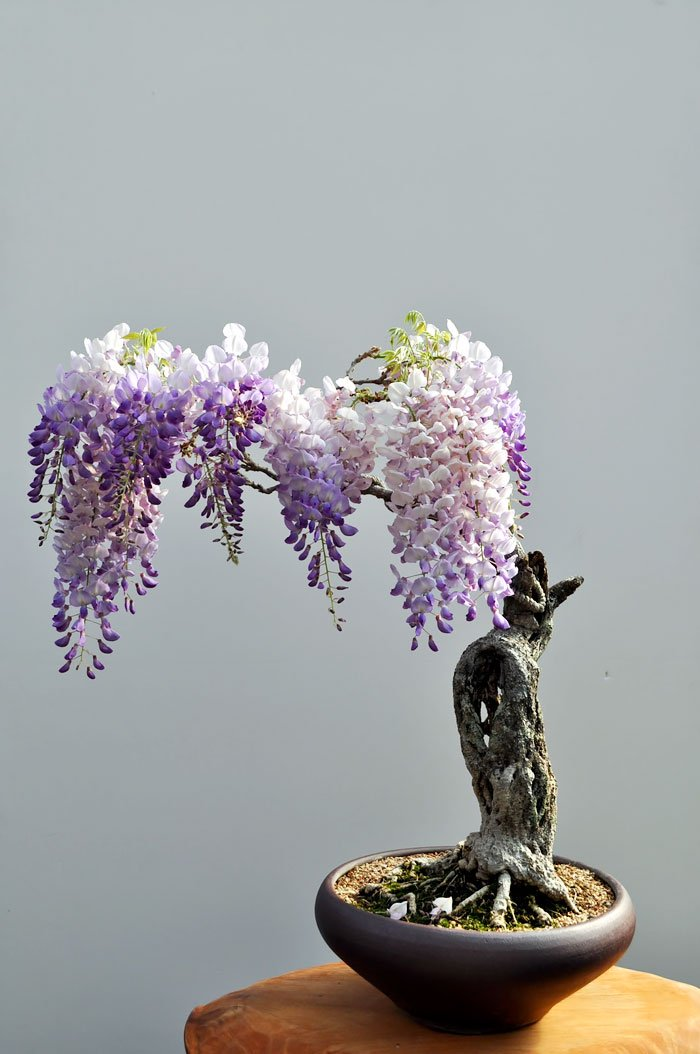 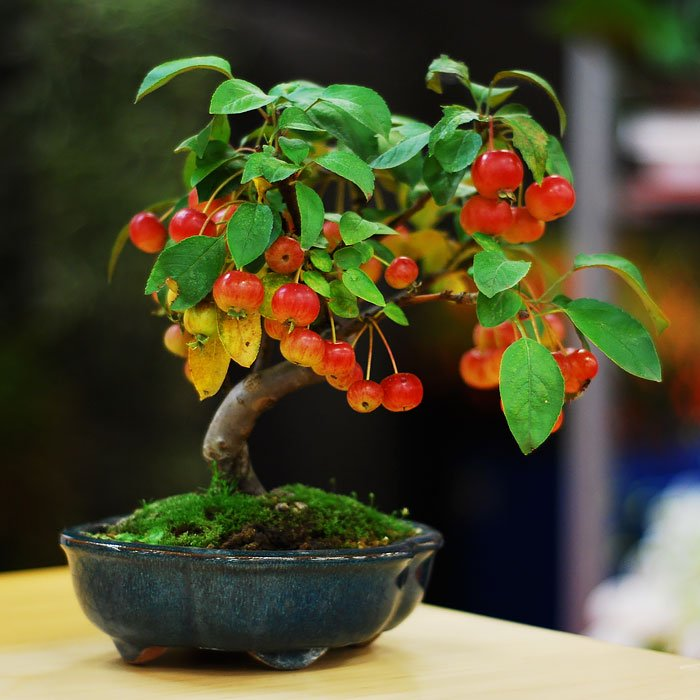 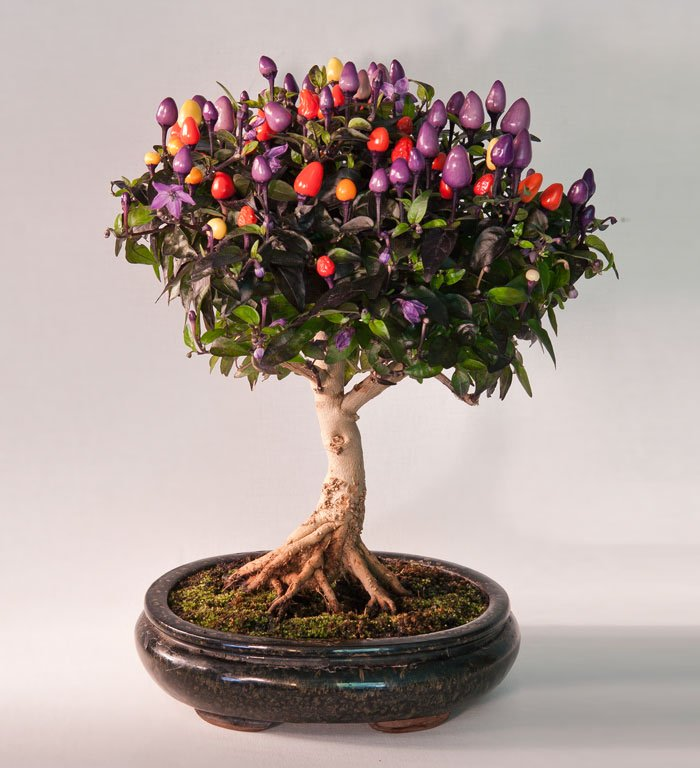 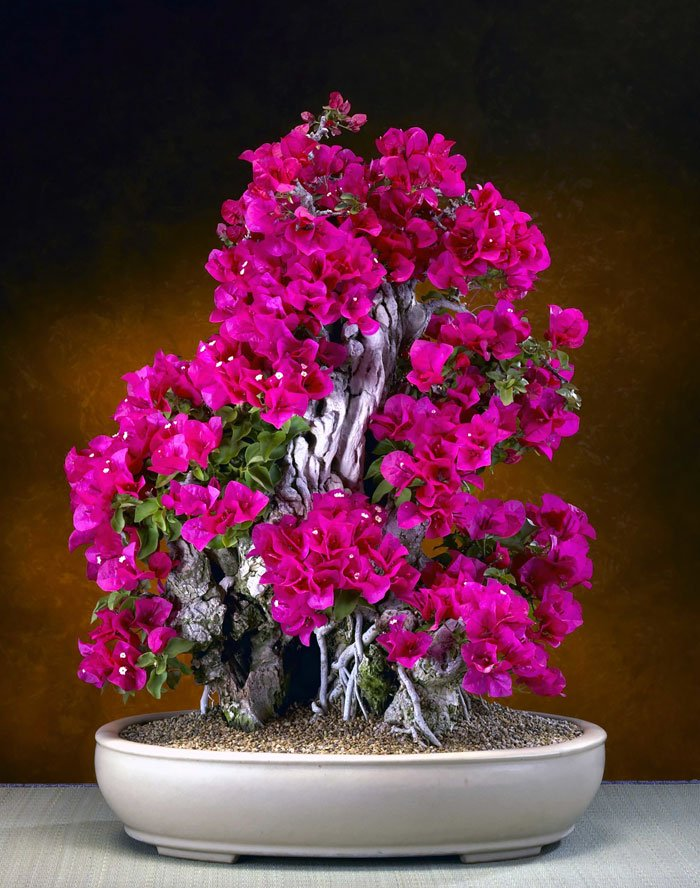 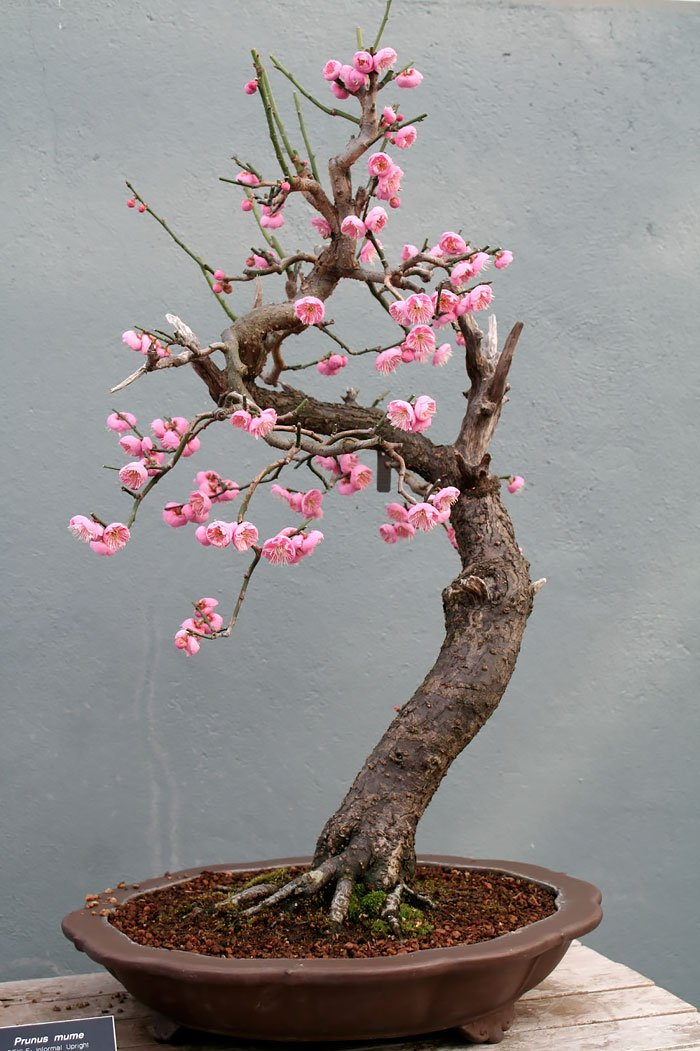 Câu hỏi kiểm tra:Các em tham khảo trong bài học và trên internet để trả lời nhé.
Kể tên một số (ít nhất là 3) làng chuyên canh hoa ở nước ta ( tên, ở đâu, loại hoa chủ yếu trồng) 
2. Nước sản xuất hoa và xuất khẩu hoa đứng đầu thế giới là nước nào? Loại hoa chủ yếu trồng?
3. Ngoài Colombia còn nước nào xuất khẩu hoa lớn tiếp theo vào thị trường Mỹ?
4. Việt Nam đã xuất khẩu được loại hoa nào ra thế giới chưa? Kể tên? Khó khăn của Việt Nam khi xuất khẩu hoa là gì?
5. Kể tên vài nơi trồng hoa ở quận 9? Loại hoa trồng chủ yếu?